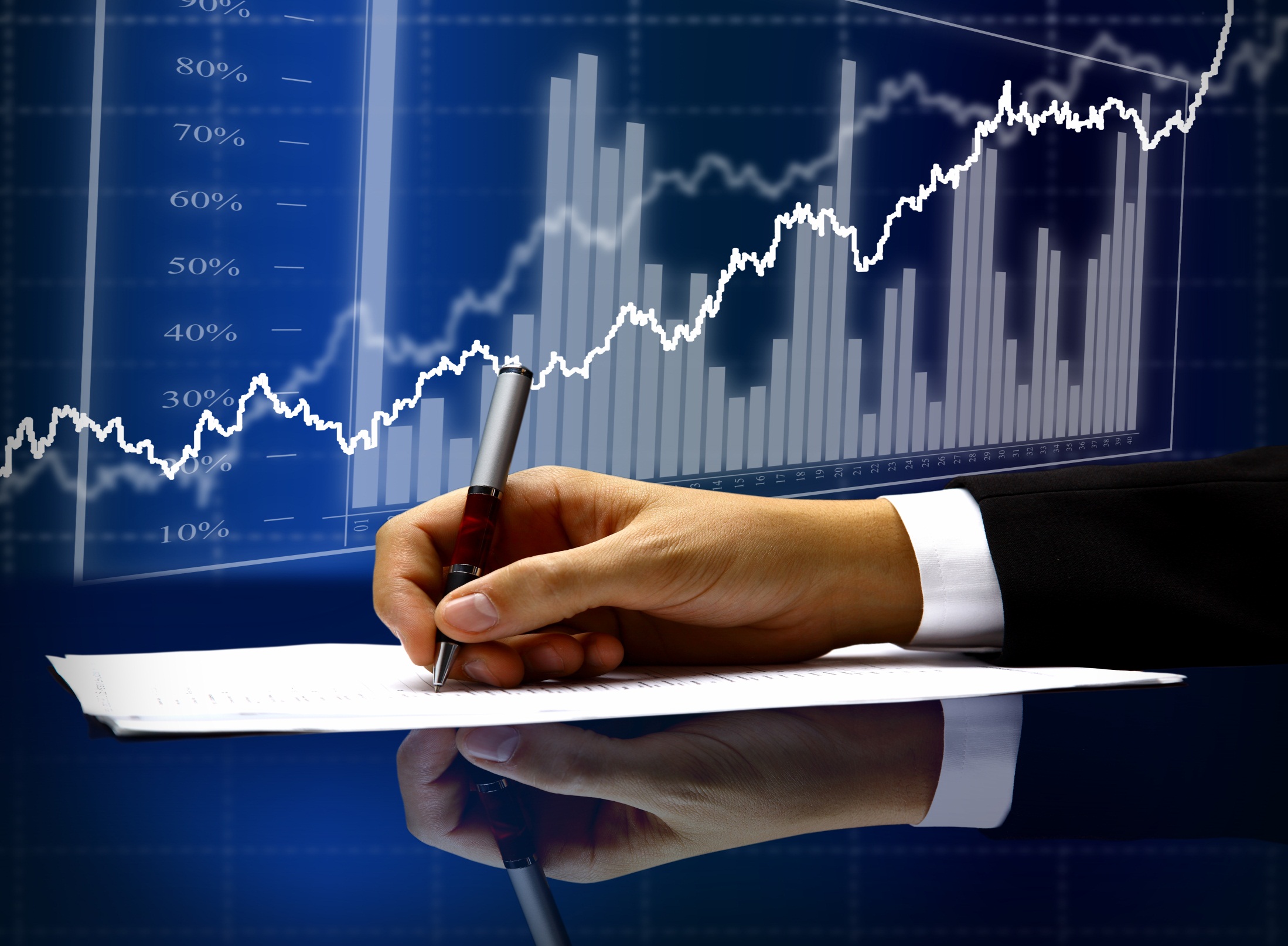 财务数据
汇报总结
通用PPT
工作计划
财务数据分析总结汇报PPT模板
本年年度工作概况
1
目 录
今年度工作完成情况
2
工作中存在的不足
3
CONTENTS
明年工作展望计划
4
本年年度工作概况
PART  1
本年年度工作概况
添加说明文字
请在此处输入您的文字，或者复制您的文字粘贴到此处，并且在粘贴后选择“仅文字”。请在此处输入您的文字，或者复制您的文字粘贴到此处，并且在粘贴后选择“仅文字”。
请在此处输入您的文字，或者复制您的文字粘贴到此处，并且在粘贴后选择“仅文字”。请在此处输入您的文字，或者复制您的文字粘贴到此处，并且在粘贴后选择“仅文字”。
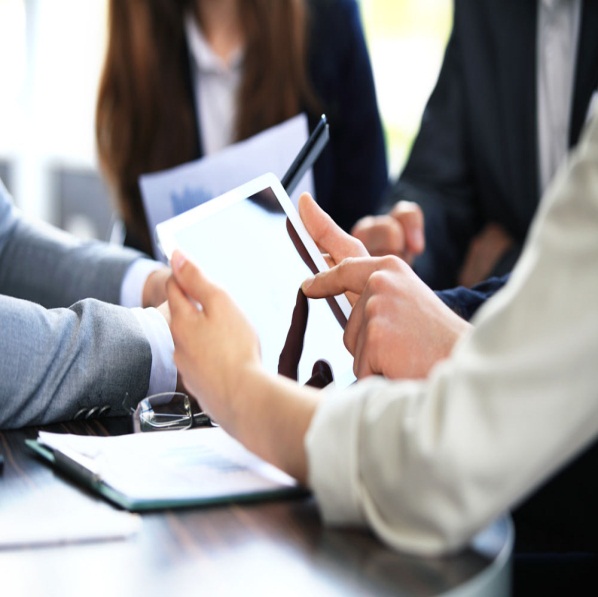 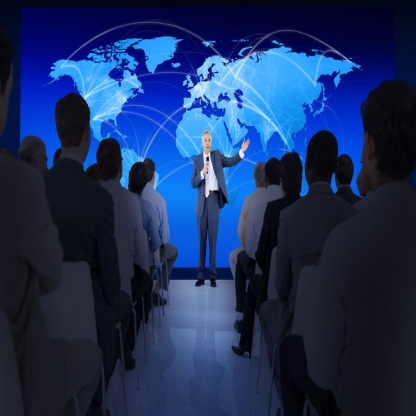 本年年度工作概况
请在此处输入您文本，或者将您文本粘贴到此处
请在此处输入您文本，或者将您文本粘贴到此处
2011
2012
2013
2014
2015
请在此处输入您文本，或者将您文本粘贴到此处
请在此处输入您文本，或者将您文本粘贴到此处
请在此处输入您文本，或者将您文本粘贴到此处
本年年度工作概况
应用领域
此处添加详细的说明文字做简要说明
商务领域
此处添加详细的说明文字做简要说明
服务领域
此处添加详细的说明文字做简要说明
添加文本信息
添加对图片的说明文字添加对图片的说明文字
添加文本信息
添加对图片的说明文字添加对图片的说明文字
添加文本信息
添加对图片的说明文字添加对图片的说明文字
本年年度工作概况
1
2
3
4
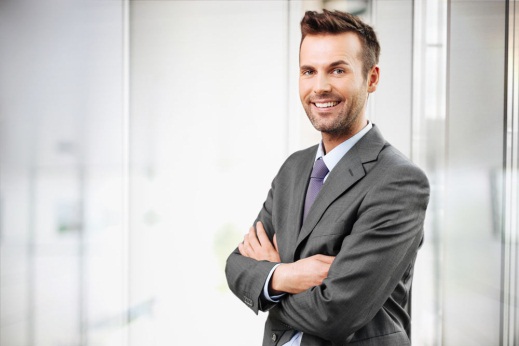 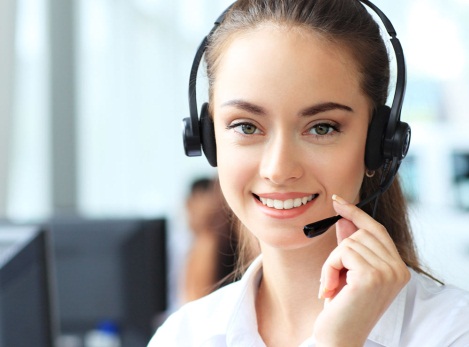 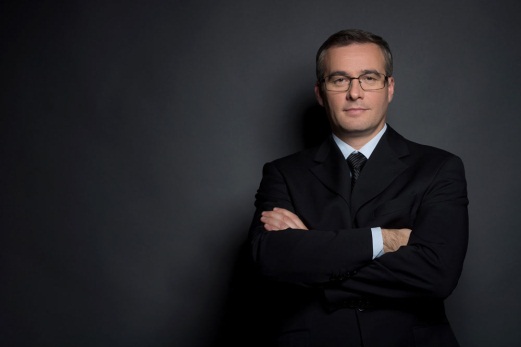 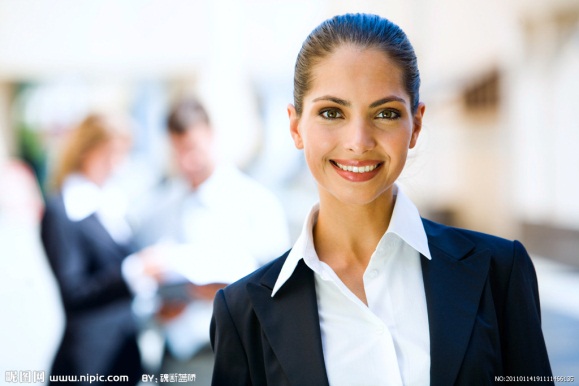 无名氏
无名氏
无名氏
无名氏
单击此处添加对图片的说明文字
单击此处添加对图片的说明文字
单击此处添加对图片的说明文字
单击此处添加对图片的说明文字
本年年度工作概况
领导力
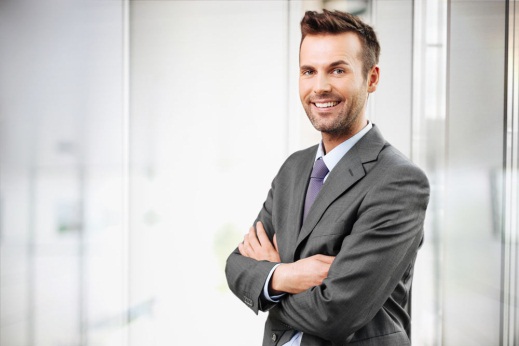 95%
创作激情
90%
运动量
无名氏
55%
CEO&企业创世人
工作热情
90%
添加文本信息
单击此处添加对图片的说明文字单击此处添加对图片的说明文字单击此处添加对图片的说明文字
本年年度工作概况
80%
第一季度
第一季度情况
添加说明文字添加说明文字添加说明文字。
50%
第二季度情况
添加说明文字添加说明文字添加说明文字。
第二季度
65%
第三季度情况
添加说明文字添加说明文字添加说明文字。
第三季度
90%
第四季度情况
添加说明文字添加说明文字添加说明文字。
第四季度
本年年度工作概况
单击此处添加文本信息
A  图例一
添加说明文字添加说明文字添加说明文字添加说明文字添加说明文字添加说明文字添加说明文字。
B  图例二
添加说明文字添加说明文字添加说明文字添加说明文字添加说明文字添加说明文字添加说明文字。
C  图例三
添加说明文字添加说明文字添加说明文字添加说明文字添加说明文字添加说明文字添加说明文字。
本年年度工作概况
80%
70%
65%
55%
添加文本信息
此处添加说明文字添加说明文字添加说明文字
添加文本信息
此处添加说明文字添加说明文字添加说明文字
添加文本信息
此处添加说明文字添加说明文字添加说明文字
添加文本信息
此处添加说明文字添加说明文字添加说明文字
本年年度工作概况
您的标题打在这里
您的内容打在这里或者复制
您的副标题打在这里或通过复制
您的内容打在这里或者复制
06
05
您的内容打在这里或者复制
您的内容打在这里或者复制
04
01
03
02
您的内容打在这里或者复制
您的内容打在这里或者复制
本年年度工作概况
添加说明文字
添加说明文字
添加说明文字
添加说明文字
添加说明文字
添加说明文字
添加标题
添加标题
添加标题
单击此处添加说明文字单击此处添加说明文字.
单击此处添加说明文字单击此处添加说明文字.
单击此处添加说明文字单击此处添加说明文字.
今年度工作完成情况
PART  2
今年度工作完成情况
请在此处输入您的文本
请在此处输入您的文本
请在此处输入您的文本
请在此处输入您的文本
标题
请在此处输入您的文本
请在此处输入您的文本
请在此处输入您的文本
请在此处输入您的文本
今年度工作完成情况
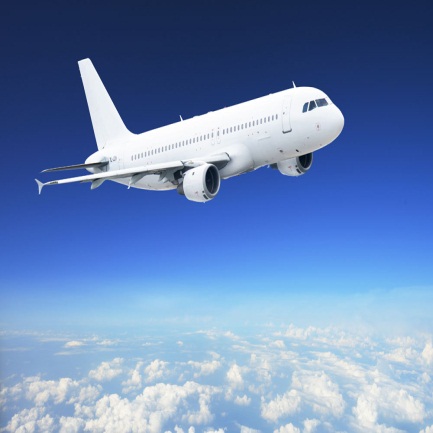 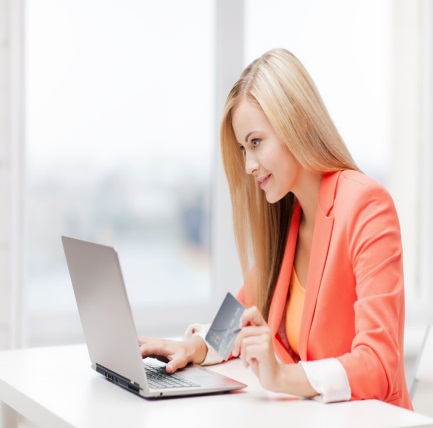 01
03
单击此处添加对图片的说明文字单击此处添加对图片的说明文字.
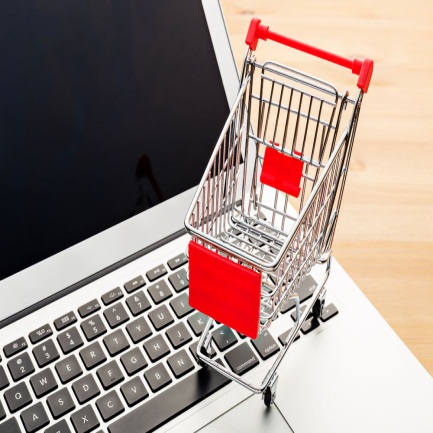 02
单击此处添加对图片的说明文字单击此处添加对图片的说明文字.
单击此处添加对图片的说明文字单击此处添加对图片的说明文字.
今年度工作完成情况
单击此处添加标题
单击此处添加文本
单击此处添加文本
单击此处添加文本
单击添加文字单击添加文字单击添加文字单击添加文字单击添加文字单击添加文字单击添加文字单击添加文字单击添加文字单击添加文字单击添加文字单击添加文字单击添加文字单击添加文单击添加文字单击添加文字单击添加文字
27%
34%
39%
今年度工作完成情况
此处输入标题
请在此处输入您的文本
请在此处输入您的文本
此处输入标题
请在此处输入您的文本
请在此处输入您的文本
今年度工作完成情况
请在此处输入您文本或者将您文本粘贴到此处
标题
请在此处输入您文本或者将您文本粘贴到此处
请在此处输入您文本或者将您文本粘贴到此处
标题
标题
标题
标题
标题
请在此处输入您文本或者将您文本粘贴到此处
请在此处输入您文本或者将您文本粘贴到此处
请在此处输入您文本或者将您文本粘贴到此处
今年度工作完成情况
单击填加标题
点击添加文本点击添加文本
点击添加文本点击添加文本
单击填加标题
点击添加文本点击添加文本
点击添加文本点击添加文本
单击填加标题
点击添加文本点击添加文本
点击添加文本点击添加文本
填加文字
今年度工作完成情况
单击此处添加文字内容单击此处添加文字内容单击此处添加文字内容
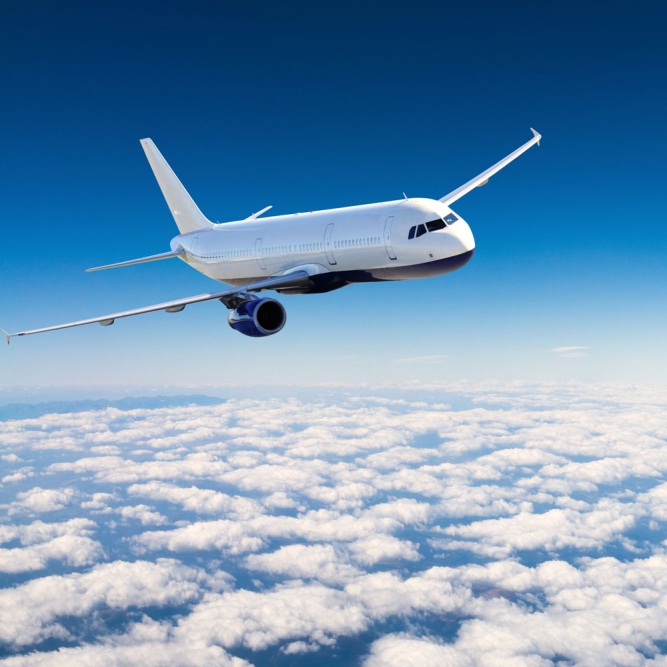 单击此处添加文字内容单击此处添加文字内容单击此处添加文字内容
单击此处添加文字内容单击此处添加文字内容单击此处添加文字内容
单击输入您的文字
单击此处添加文字内容单击此处添加文字内容单击此处添加文字内容
工作中存在的不足
PART  3
工作中存在的不足
添加标题
点击添加内容点击添加内容点击添加
添加内容
添加标题
点击添加内容点击添加内容点击添加
添加内容
添加标题
点击添加内容点击添加内容点击添加
添加内容
添加标题
点击添加内容点击添加内容点击添加
添加内容
今年度工作完成情况
90%
75%
65%
58%
35%
添加文本
添加说明文字添加说明文字添加说明文字
添加文本
添加说明文字添加说明文字添加说明文字
添加文本
添加说明文字添加说明文字添加说明文字
添加文本
添加说明文字添加说明文字添加说明文字
添加文本
添加说明文字添加说明文字添加说明文字
今年度工作完成情况
单击此处添加对图片的说明文字单击此处添加对图片的说明文字.
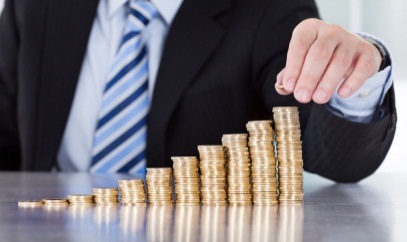 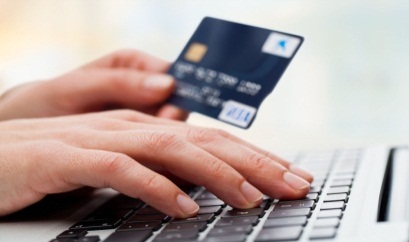 单击此处添加对图片的说明文字单击此处添加对图片的说明文字.
此处添加文本
此处添加文本
单击此处添加对图片的说明文字单击此处添加对图片的说明文字.
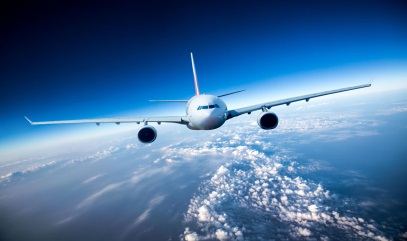 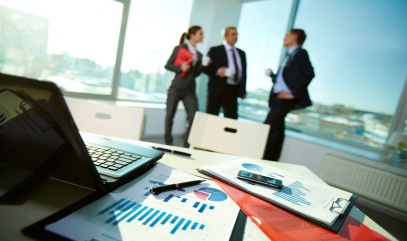 单击此处添加对图片的说明文字单击此处添加对图片的说明文字.
此处添加文本
此处添加文本
今年度工作完成情况
标题
标题
标题
标题
请在此处输入您文本，或者将您文本粘贴到此处。
请在此处输入您文本，或者将您文本粘贴到此处。
请在此处输入您文本，或者将您文本粘贴到此处。
请在此处输入您文本，或者将您文本粘贴到此处。
今年度工作完成情况
S
W
这里输入您的文字这里输入您的文字这里输入您的文字这里输入您的文字
这里输入您的文字这里输入您的文字这里输入您的文字这里输入您的文字
strength
weakness
O
T
这里输入您的文字这里输入您的文字这里输入您的文字这里输入您的文字
这里输入您的文字这里输入您的文字这里输入您的文字这里输入您的文字
Opportunities
Threats
今年度工作完成情况
添加文字
添加文字
添加标题
添加标题：
添加标题：
请在此处输入您的文本
请在此处输入您的文本
请在此处输入您的文本
请在此处输入您的文本
添加标题：
添加标题：
请在此处输入您的文本
请在此处输入您的文本
请在此处输入您的文本
请在此处输入您的文本
今年度工作完成情况
输入文本内容
输入文本内容
01
标题
02
03
输入文本内容
输入文本内容
输入文本内容
输入文本内容
明年工作展望计划
PART  4
今年度工作完成情况
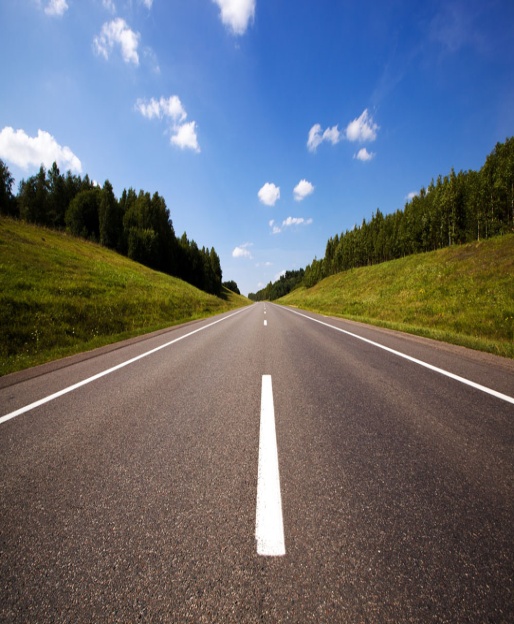 请输入文本内容请输入文本内容请输入文本内容请输入文本内容请输入文本内容请输入文本内容请输入文本内容请输入文本内容
请输入文本内容请输入文本内容请输入文本内容请输入文本内容请输入文本内容请输入文本内容请输入文本内容请输入文本内容
单击此处添加图片内容
明年工作展望计划
单击添加文字
单击添加文字
单击添加文字
单击添加文字
单击添加文字
单击添加文字
单击添加文字
单击添加文字
单击添加文字
添加文本
添加文本
添加文本
添加文本
添加文本
单击添加文字
单击添加文字
单击添加文字
单击添加文字
单击添加文字
单击添加文字
今年度工作完成情况
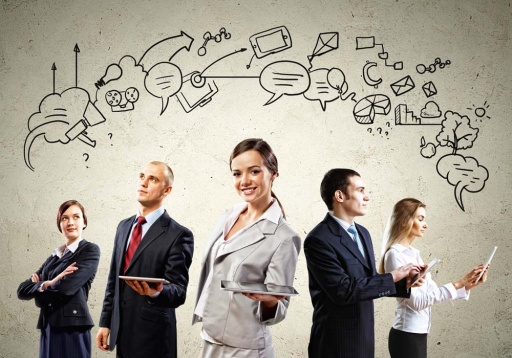 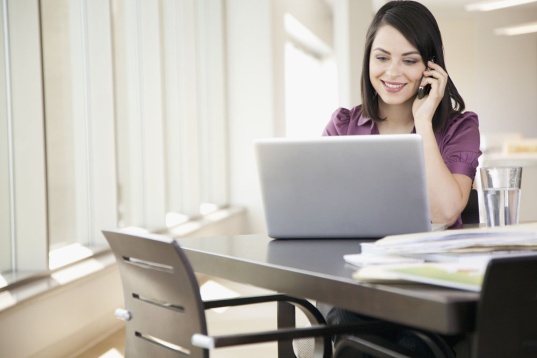 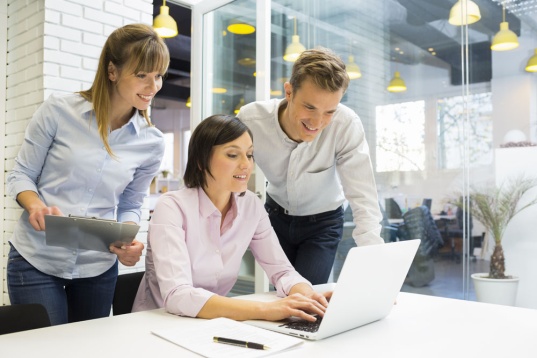 单击此处添加对图片的说明文字单击此处添加对图片的说明文字.
单击此处添加对图片的说明文字单击此处添加对图片的说明文字.
单击此处添加对图片的说明文字单击此处添加对图片的说明文字.
今年度工作完成情况
这里输入您的标题
请在此处输入您文本或者将您文本粘贴到此处在此处输入您文本
你的文字
34%
这里输入您的文字这里输入您的文字这里输入您的文字这里输入您的文字这里输入您的文字这里输入您的文字这里输入
你的文字
19.2%
今年度工作完成情况
标题
标题
标题
标题
此处输入文本
此处输入文本
此处输入文本
此处输入文本
此处输入文本
此处输入文本
此处输入文本
此处输入文本
此处输入文本
此处输入文本
此处输入文本
此处输入文本
今年度工作完成情况
输入您的文字
输入您的文字
输入您的文字
输入您的文字
输入您的文字
输入您的文字
输入您的文字
输入您的文字
输入您的文字
此处添加文本标题
THANKS
感谢聆听！